Муниципальное казённое дошкольное образовательное учреждение детский сад «Чебурашка» п.Шиверский
Познавательно-исследовательский проект

	«Огород на окошке – 
		урожай в лукошке»


						
						
						Подготовила 
						воспитатель старшей
						группы
						Лилия Эдуардовна Слинко
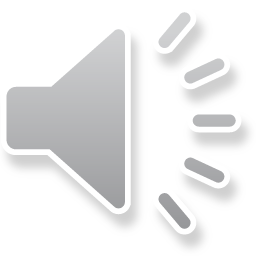 Тип проекта: познавательный
Вид проекта: исследовательский
Продолжительность: среднесрочный 
(март - май)
Участники проекта: 
			дети старшей  группы 
			воспитатель группы
			родители
Актуальность
	Дети старшего дошкольного возраста имеют представления о растениях, о том, где они растут, о необходимых условиях их роста, но многие не наблюдали за посадкой семян, за тем как их высаживают, как ухаживают, для того чтобы получить урожай.
Исследовательская, поисковая активность – естественное состояние ребенка, он настроен на познание мира. Исследовать, открывать, изучать – значит сделать шаг в неизведанное и непознанное.
Тема проекта выбрана с учетом возрастных особенностей детей старшего возраста. Это детский исследовательский проект ориентирован на приобретение детьми опыта собственной опытно - исследовательской деятельности, осознание детьми своих интересов, формирование умений их реализовывать, приобретение и применение детьми новых знаний в жизни.
	Начиная со средней группы мы выращивали только лук, укроп и огурцы. Перейдя в старшую группу, ребята задались вопросом, а можно ли вырастить горох на окне. Тогда мы решили вырастить не только горох, но и посадили бобы. Таким образом, решаются задачи познавательно-исследовательского и социально-личностного развития ребенка.
Цель проекта
Формирование у детей интереса к исследовательской и опытнической деятельности по выращиванию культурных растений в комнатных условиях, воспитание у детей любви к природе.
Задачи
Развивать познавательно-исследовательскую деятельность детей через: наблюдения за ростом растений, беседы о значении овощей в жизни человека, опытно-экспериментальную деятельность.
 Воспитывать бережное отношение к растениям.
 Формировать умение самостоятельно выражать собственное мнение об увиденном и услышанном.
Формировать коммуникативные навыки.
Этапы реализации проекта
Подготовительный этап
Определение цели и задачи проекта
Подбор методической и художественной литературы
Подбор материала для продуктивной деятельности
Практический этап
Подготовка почвы, посадка семян
Уход за ними (полив, прополка, рыхление)
Наблюдение за растениями
Заключительный этап
Подведение итогов реализации проекта
Подготовительный этап
Беседа с детьми, с целью выявления знаний детей о растениях
Сбор художественной литературы по данной теме
Приобретение необходимого оборудования для выращивания растений
Разбивка огорода на подоконнике группы
Практический этап
Знакомство детей с разнообразием семян
Рассматривание их под лупой и микроскопом
Посадка лука, огурца, гороха, бобов, кукурузы, цветов
Поливка и наблюдение за ростом растений
Рассматривание иллюстраций, альбомов с изображением культурных растений
Заключительный этап
Сбор урожая
Подведение итогов реализации проекта
Создание в группе огорода на подоконнике
Фотоотчёт « Огорода на окошке-урожай в лукошке»
Высадка рассады цветов в клумбы на участке
Направление проекта
Работа с детьми

Познавательное развитие
Речевое развитие
Художественно-эстетическое развитие
Физическое развитие
Игровая деятельность
Чтение художественной литературы
Познавательное развитие
Просмотр мультфильмов об овощах.Рассматривание альбомов об овощах, об огороде.                                                     Опытно-экспериментальная деятельность: «Строение растений», «Условия, необходимые для жизни растений», «Размножение, рост, развитие растений».Загадывание загадок об овощах.Рассматривание иллюстраций, картин с изображением овощей (сравнить их по цвету, форме, размеру, вкусу).Беседы о том, как выращивают овощи на огороде.
Речевое развитие
Составление  рассказов об овощах.
Рассказывание экологических сказок.
Беседы: «Витамины на окне», «Урожай с грядки»
Пальчиковые игры: «У Лариски две редиски», «Мы капусту солим», «В огороде много грядок»
Пословицы, поговорки о труде, орудиях труда
Проговаривание чистоговорок
Чтение художественной литературы
Русская народная сказка «Вершки и корешки»
Украинская народная сказка «Колосок»
Ю.Тувим «Овощи»
В Коркин «Что растёт у нас на грядке»
Н. Носов «Огурцы», «Огородники»
Загадки об овощах
Художественно-эстетическое развитие
Аппликация «Огурцы и помидоры лежат на тарелке»
Рисование «Однажды хозяйка с базара пришла».
Конструирование из бумаги «Корзинка для овощей и фруктов».
Аппликация «Лук».
Рисование «Помидоры в банке».
Игровая деятельность
Дидактические игры
«Во саду ли, в огороде», «Чудесный мешочек», «Угадай овощи по вкусу», «Вершки-корешки»
Интерактивная игра «Четвёртый лишний»
Подвижные игры
«Съедобное-несъедобное», «Найди пару», «Кто быстрее соберёт урожай», «Варим, варим вкусный борщ»
Сюжетно-ролевые игры
«Овощной магазин», «Овощеводы»
Экспериментальная деятельность
Экспериментально-опытные занятия 
Какая земля - выявить свойства земли: имеет вес, черного цвета, сыпется
Вода и растения - выявить насколько вода необходима для роста растений
Солнце и растения - определить роль солнца в жизни растений
Человек и растения - выявить насколько растения нуждаются в уходе человека
Цикл наблюдений
Рассматривание овощных и цветочных семян под микроскопом
Наблюдение за прорастанием и всходами семян
Рассматривание рассады под лупой
Наблюдение за ростом гороха, бобов ( чьи стручки созреют быстрее)
Наблюдение за изменением состояния почвы и листиков при не своевременном поливе 
Наблюдение за изменением стебля ростка при не достаточном поступлении света
Работа с родителями
Беседа с родителями «Огород на окне»
 Консультация для родителей «Как сделать огород на подоконнике»
 Помощь родителей в приобретении инвентаря, посевного материла для огорода на окне
Вызвать интерес к участию выращивания растений детьми в домашних условиях
Результат проекта
У детей старшего дошкольного возраста сформировались экологические знания о выращивании растений из семян в процессе познавательно-исследовательской и экспериментальной деятельности. Ребята получили представление об уходе за растениями и познакомились с условиями их содержания. У детей сформировались знания о росте растений в комнатных условиях. 
Разбили огород на подоконнике. При хорошем и правильном уходе ребята собрали урожай огурцов, гороха и бобов.
Родители заинтересовались выращиванием на окне не только овощей, но и ягод клубники.
Готовимся к посадке
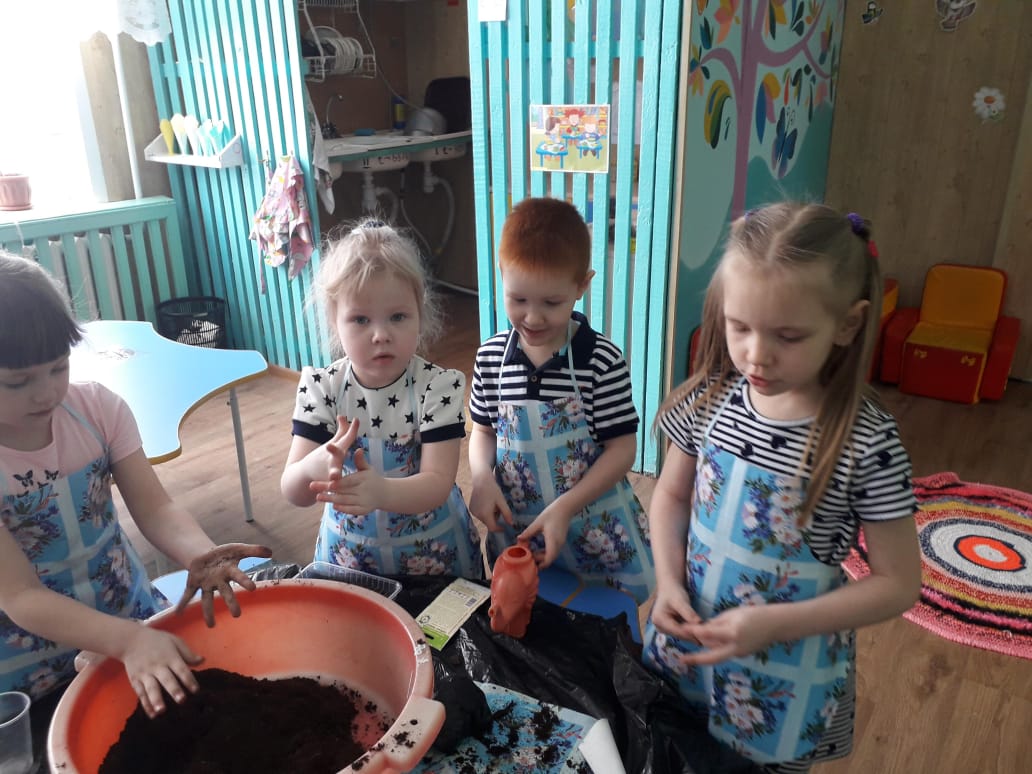 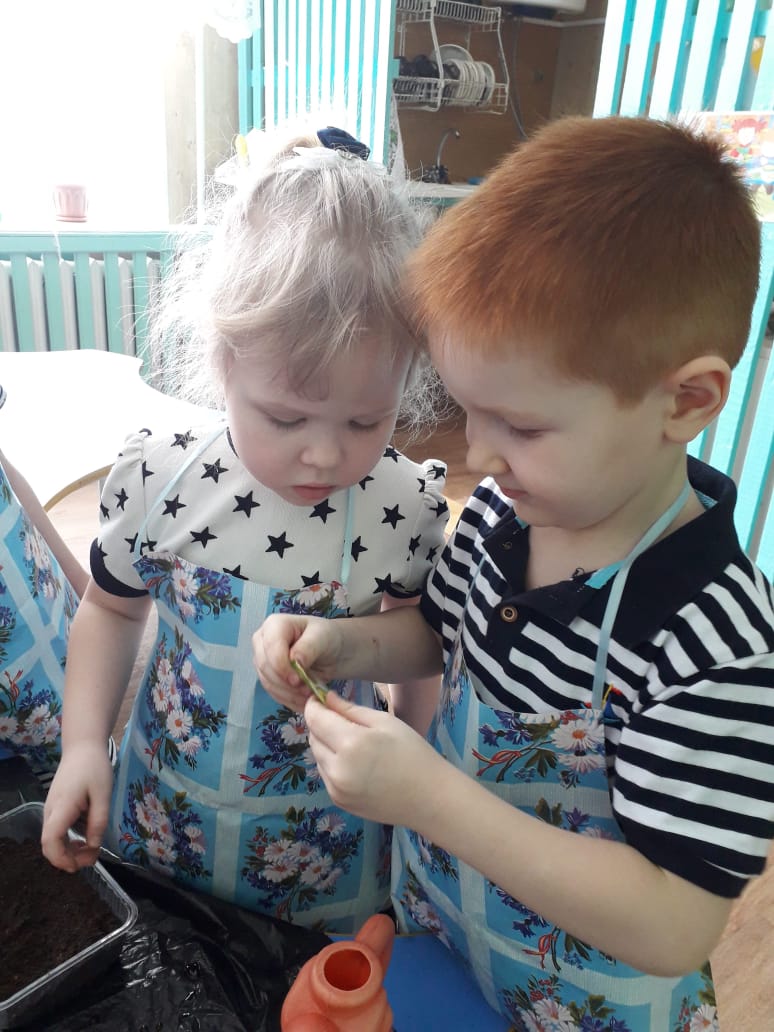 Посадили мы горох, лук, петрушку и укроп
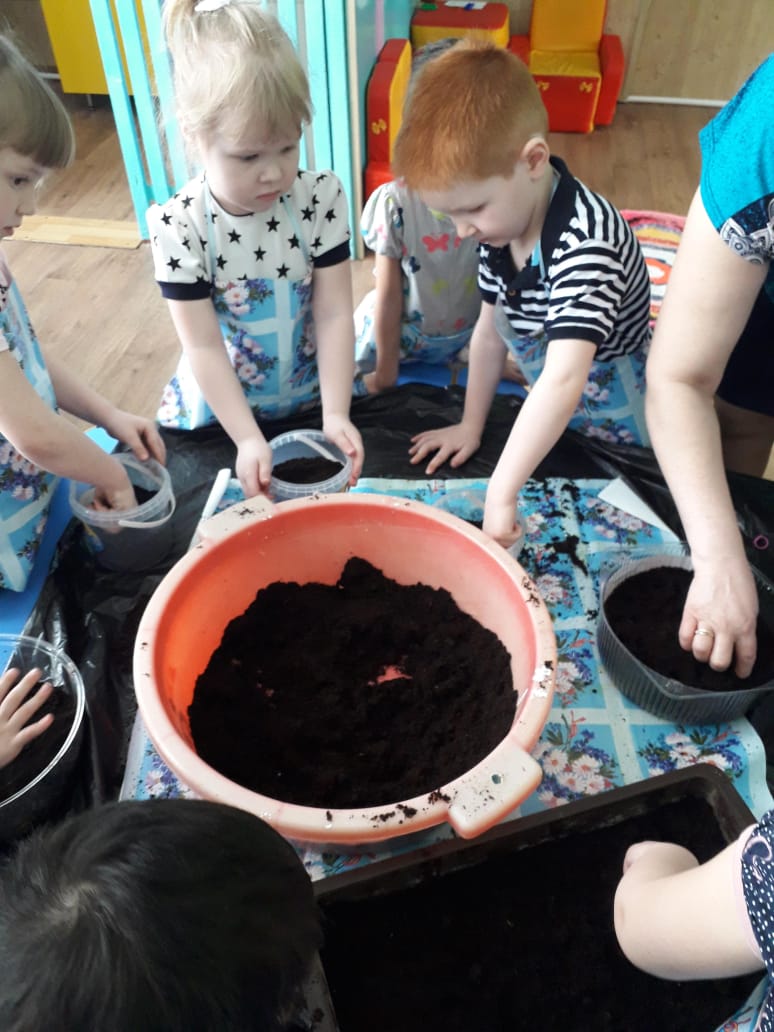 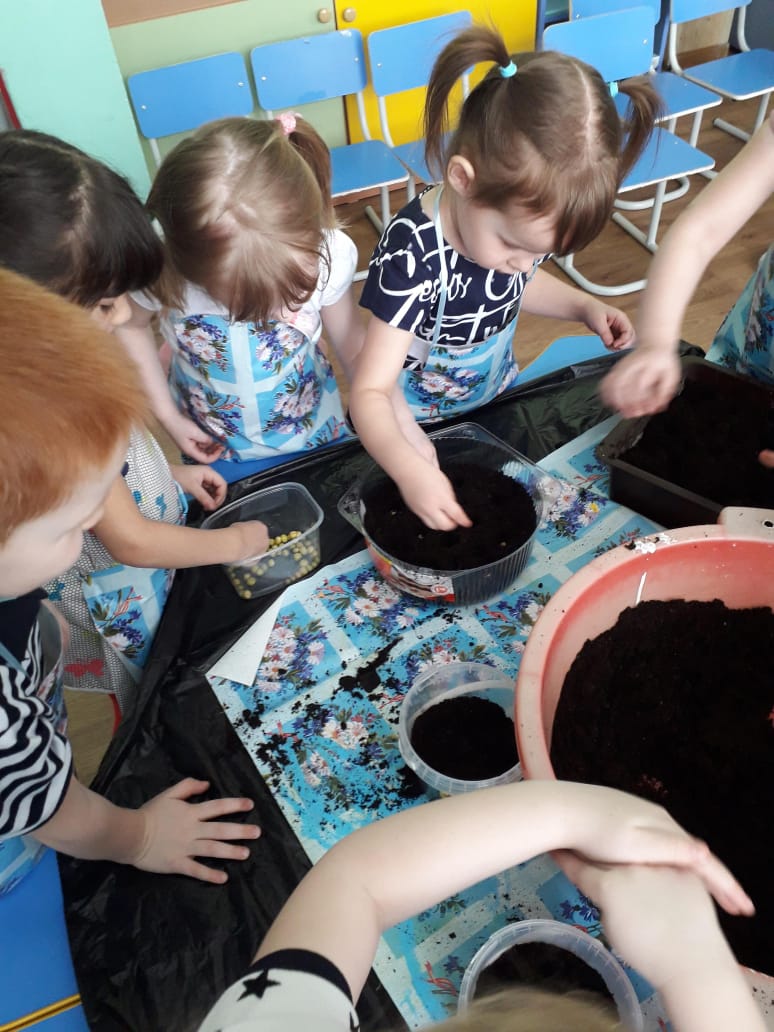 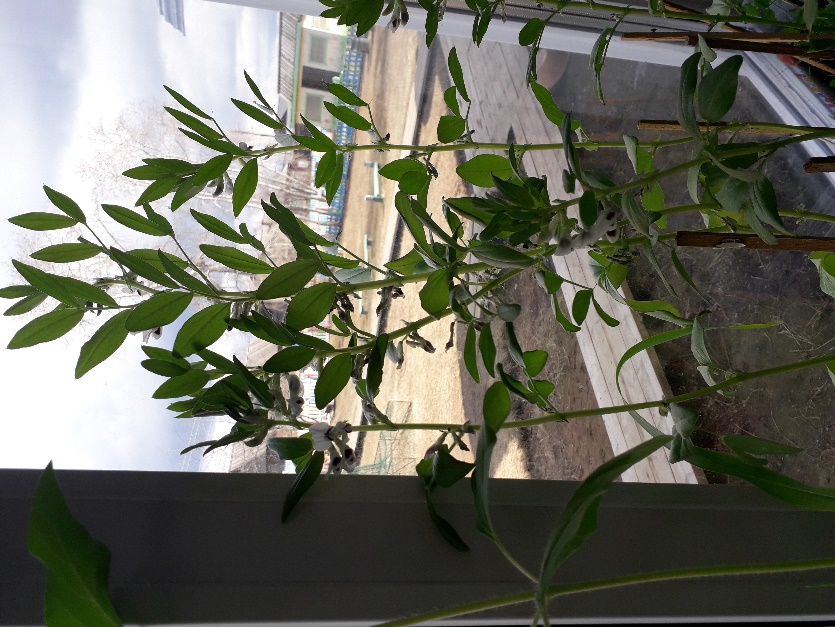 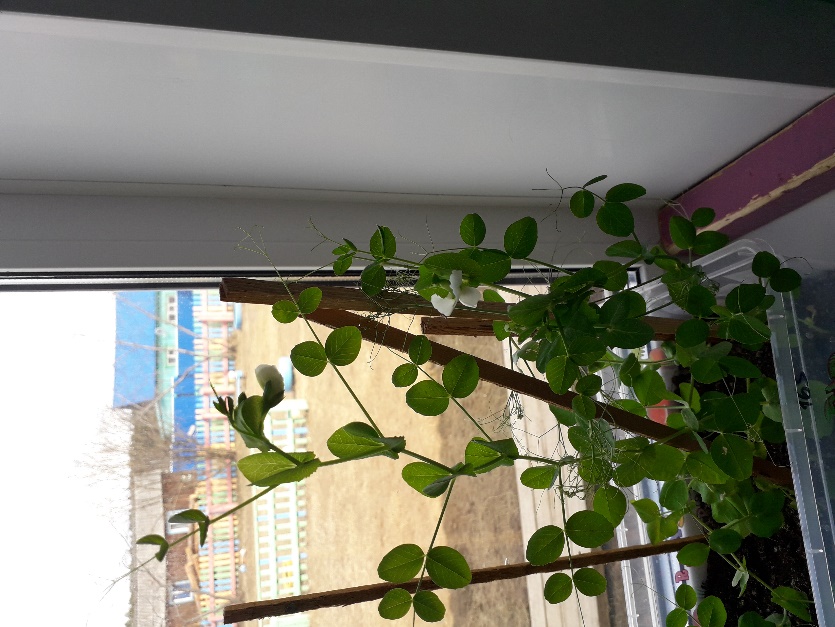 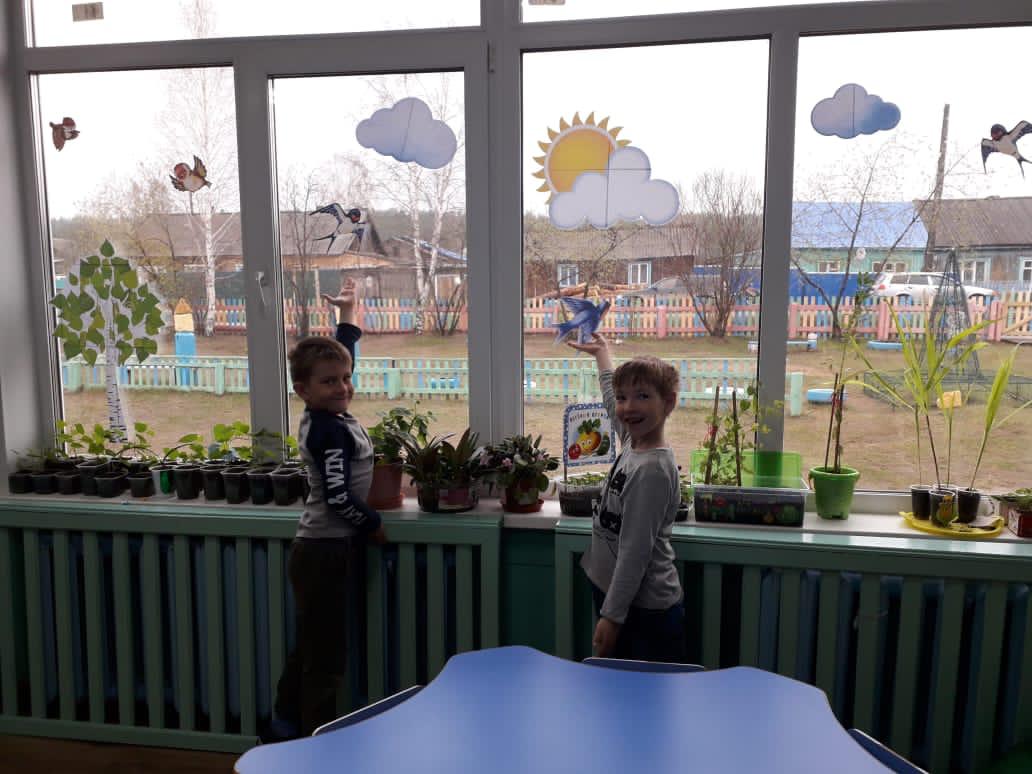 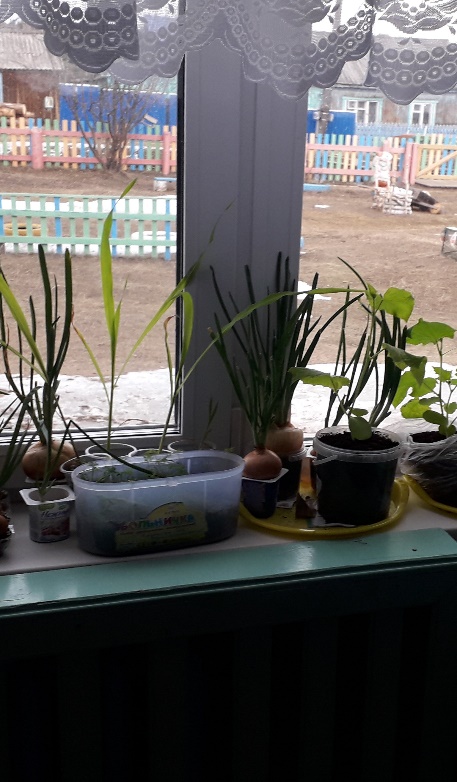 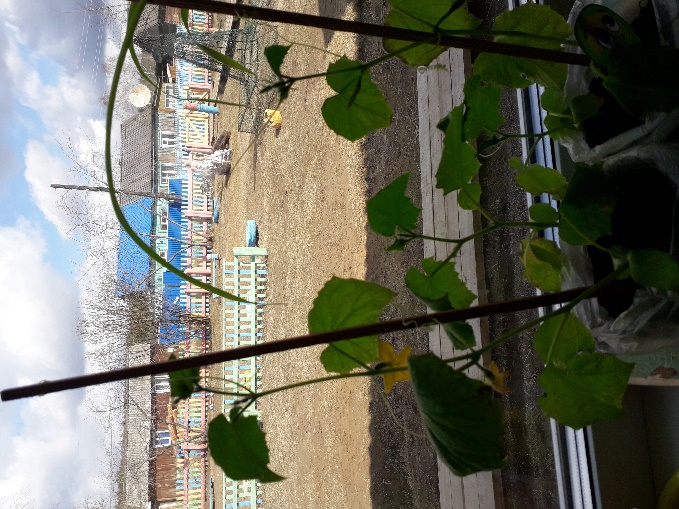 Собираем урожай
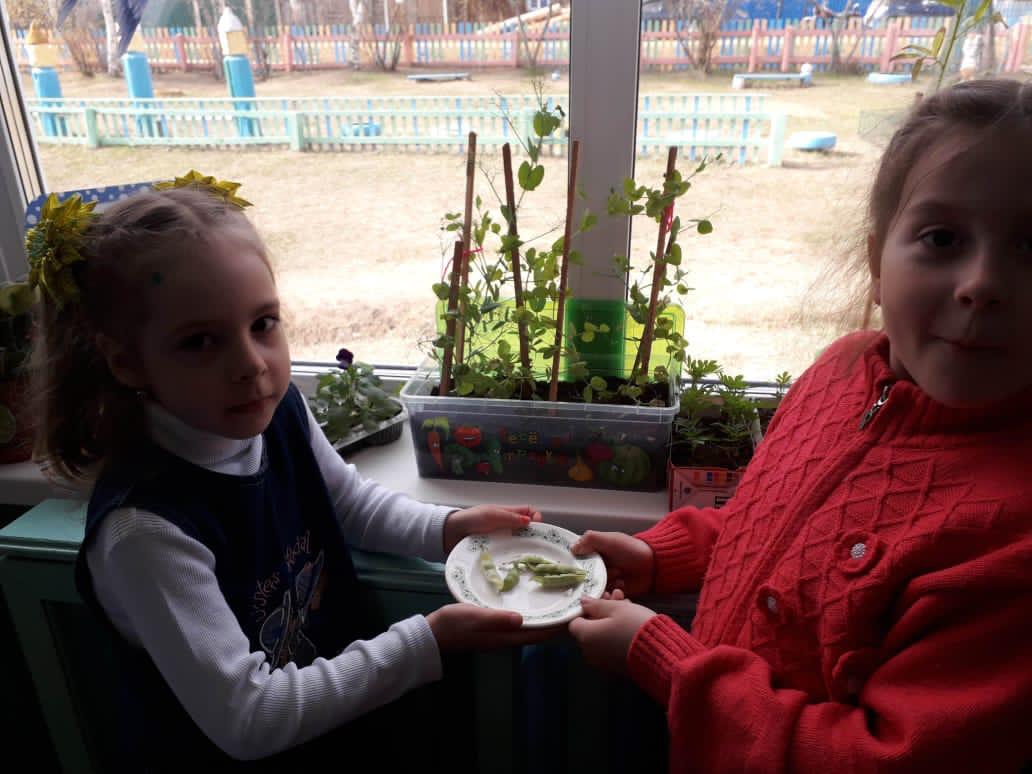 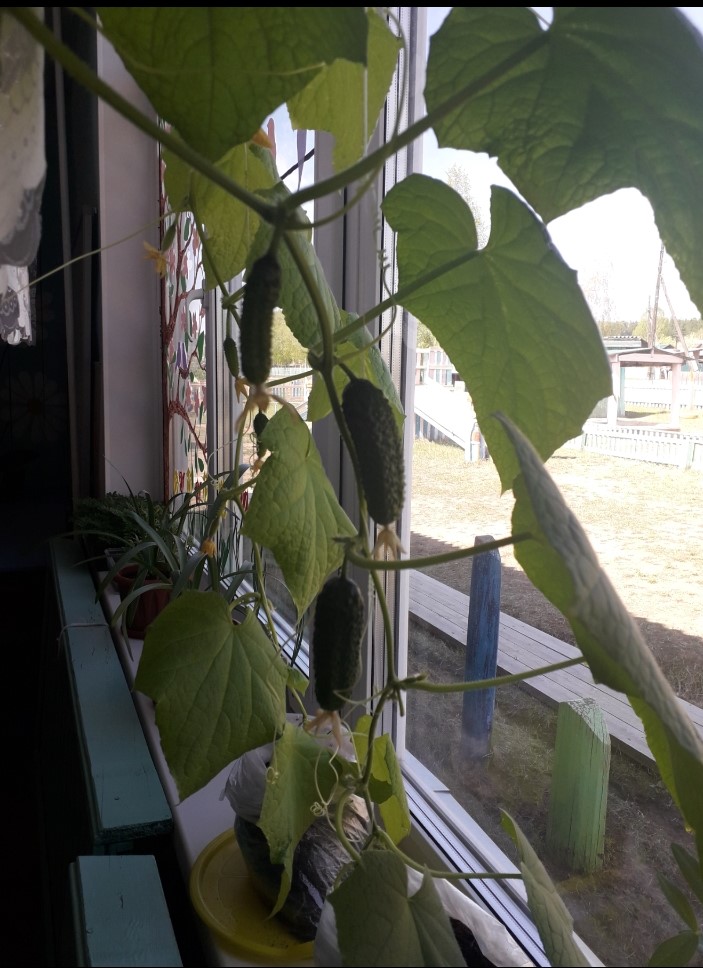 Мы растили, поливали.
Урожай большой собрали!
Домашний огород семьи Бондарь
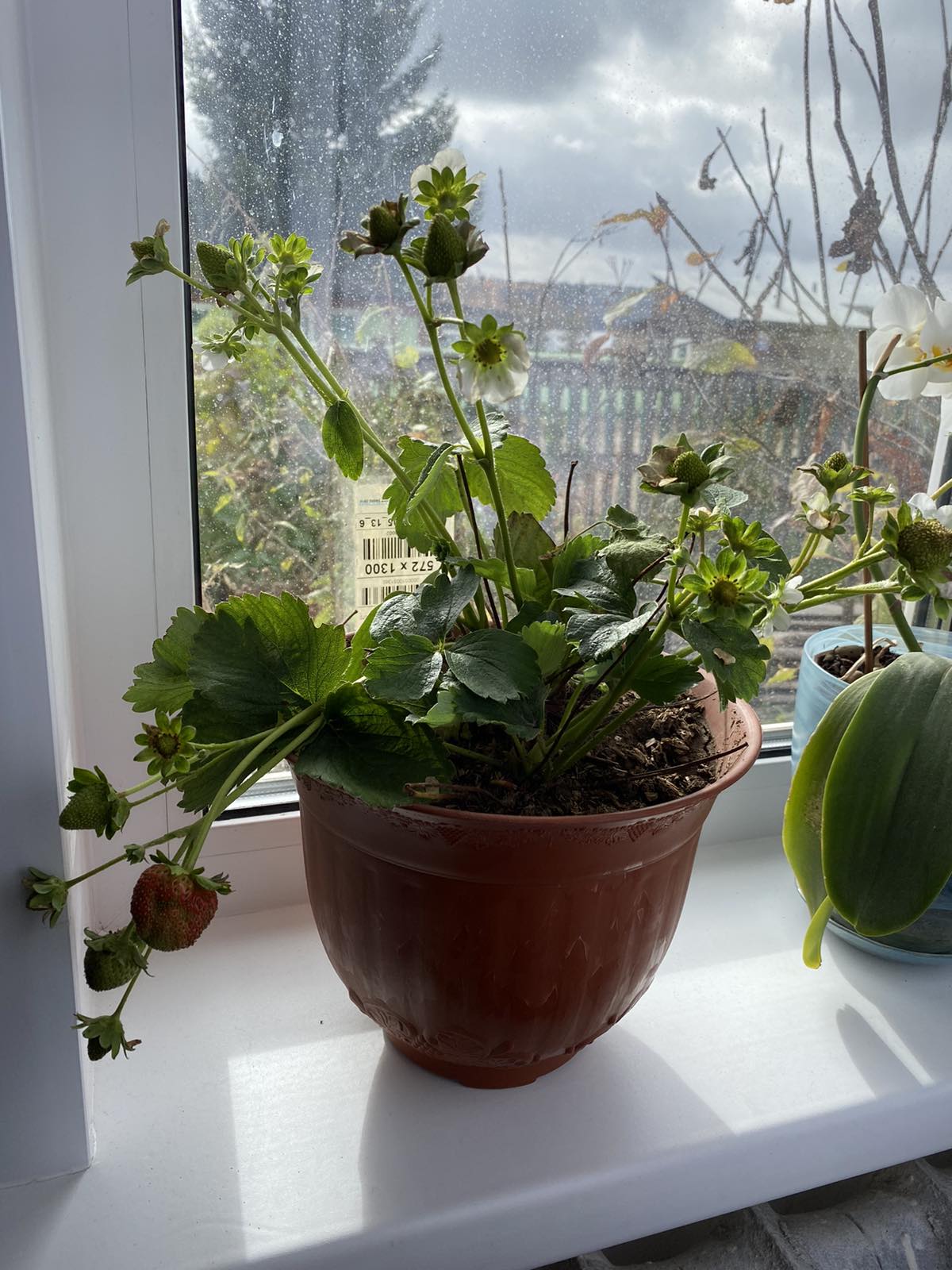 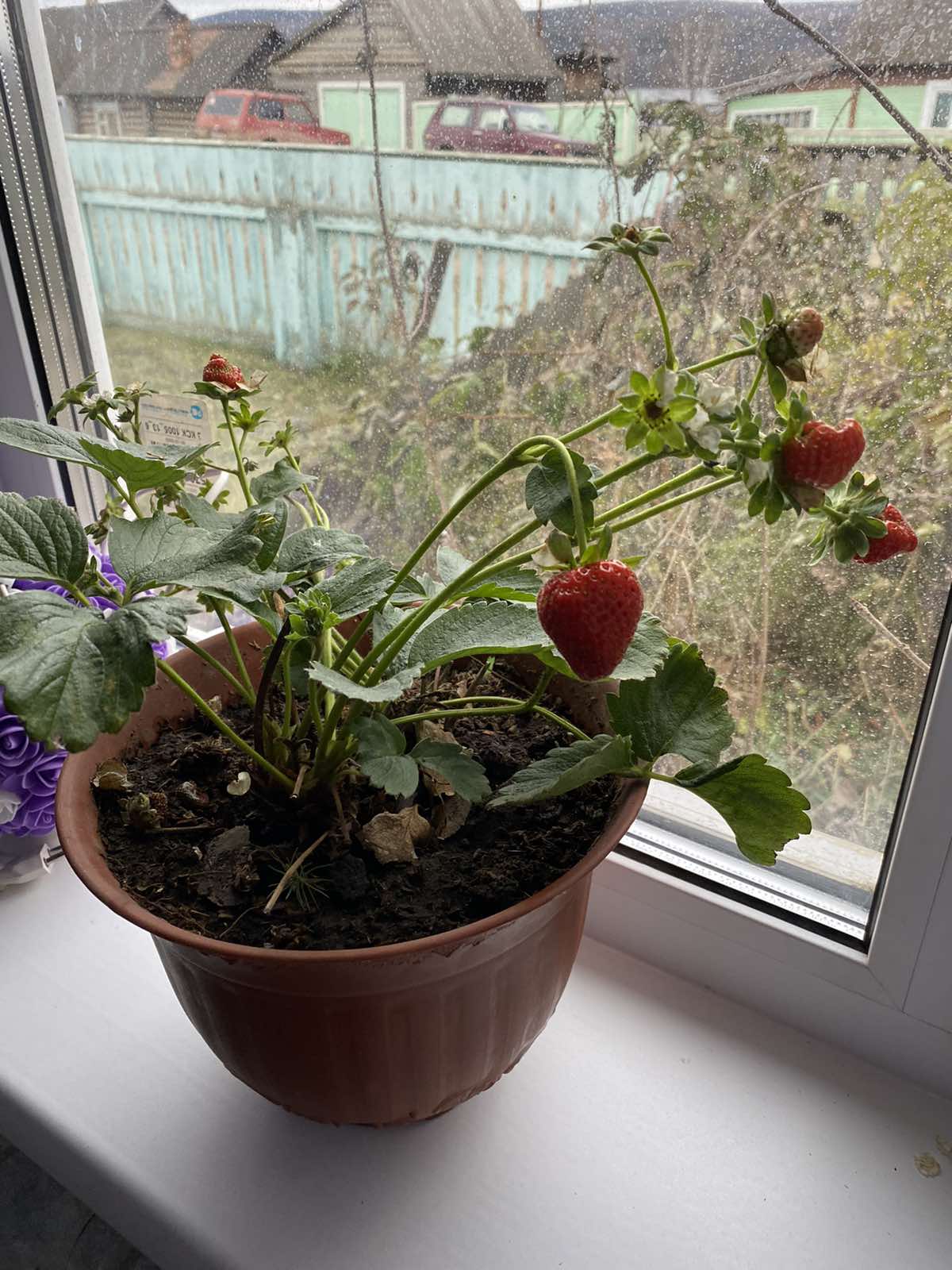 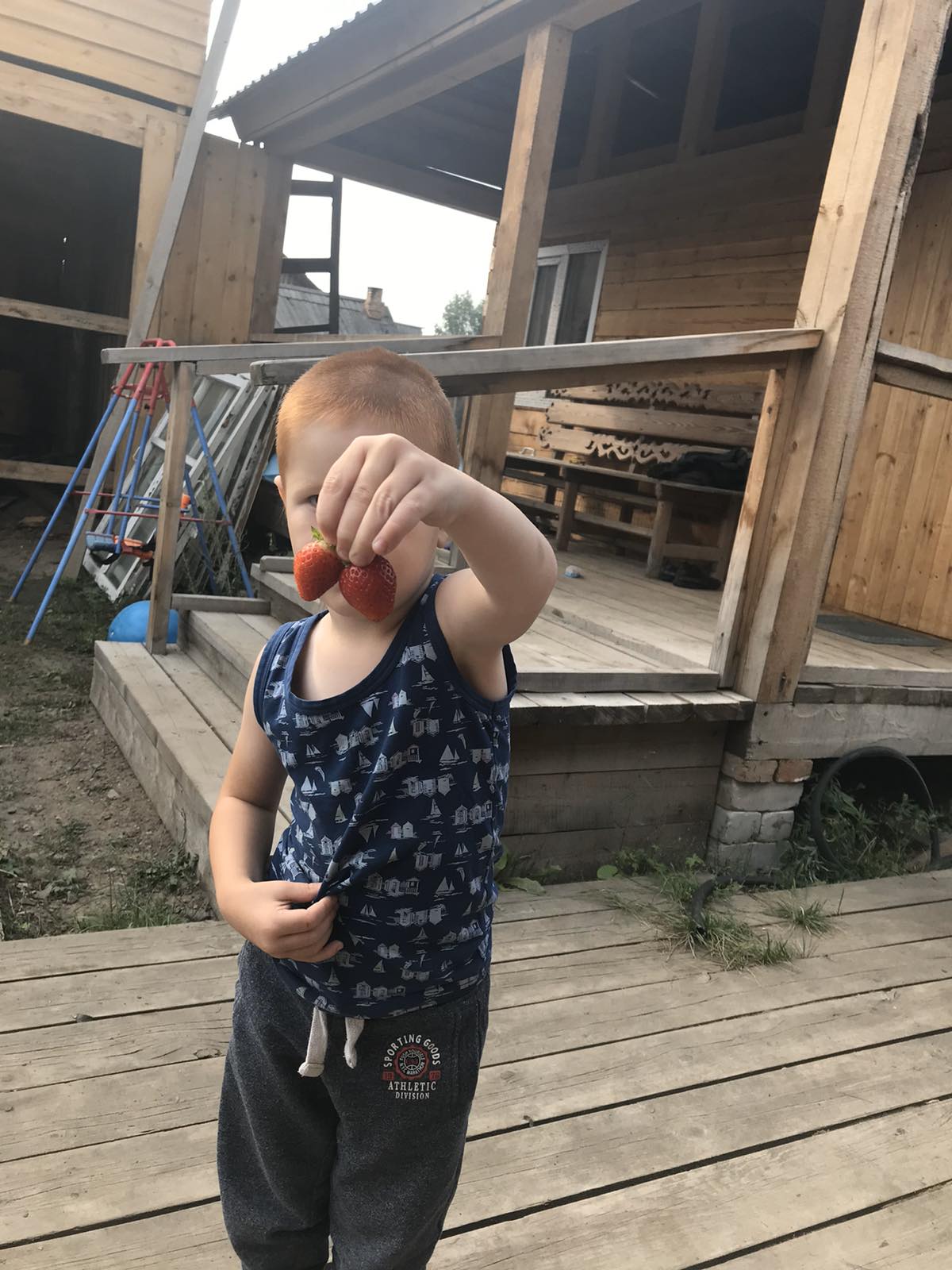 Спасибо за внимание!
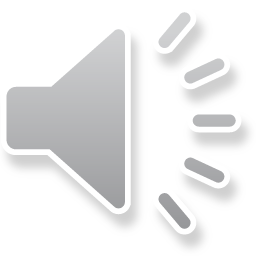